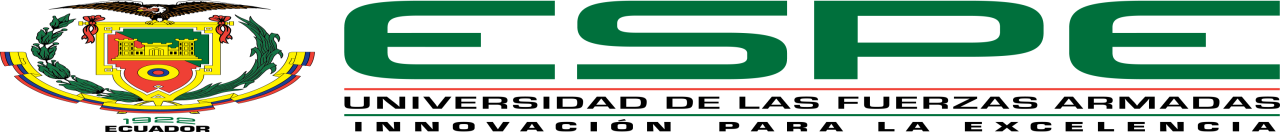 UNIVERSIDAD DE LAS FUERZAS ARMADAS
“ESPE” 
 
DEPARTAMENTO DE SEGURIDAD Y DEFENSA
 
CARRERA DE INGENIERÍA EN SEGURIDAD, MENCIÓN SEGURIDAD PÚBLICA Y PRIVADA
 
“PLAN DE SEGURIDAD CIUDADANA, PARA REDUCIR LOS ÍNDICES DE INSEGURIDAD EXISTENTES EN EL GOBIERNO AUTÓNOMO DESCENTRALIZADO MUNICIPAL DE LA CIUDAD DE RIOBAMBA, PROPUESTA”. 

PROYECTO DE GRADUACIÓN PREVIO A LA OBTENCIÓN DEL TÍTULO DE:
INGENIERO EN SEGURIDAD

Elaborado por: DIEGO FAVIÁN VALLEJO MERCHAN
Director: Ing. Fernando Suárez Molina          Codirector: MSc. René Vásquez

QUITO - ECUADOR
2015
CAPÍTULO I
 
MARCO REFERENCIAL
“Plan de Seguridad Ciudadana, para reducir los índices de Inseguridad existentes en el Gobierno Autónomo Descentralizado Municipal de la Ciudad de Riobamba”
Macro
El Ecuador construyó el mito de la “Isla de Paz”
Delimitación espacial
Riobamba
Meso
El ámbito preventivo, define, crea y ejecuta
Delimitación y formulación del Problema de Investigación
Planteamiento del Problema
Micro
Análisis de la seguridad ciudadana
Delimitación temporal
Período 2014
Objetivos de la investigación
Desarrollar un Plan de Seguridad Ciudadana, para el Gobierno Autónomo Descentralizado Municipal de la Ciudad de Riobamba, a fin de reducir los índices de inseguridad existentes.
Determinar los riesgos, peligros y amenazas 
Establecer los principales potenciales humanos, económicos y logísticos 
Construir las principales estrategias de solución
Esquematizar un modelo de gestión 
Materializar el Plan de Seguridad Ciudadana,
Objetivo general
Objetivos 
específicos
Justificación de la Investigación
Pregunta de investigación
Ayudará a rebajar los altos índices de inseguridad
¿En qué medida el desarrollo de un Plan de Seguridad Ciudadana ayuda a reducir los Índices de Inseguridad existentes en el Gobierno Autónomo Descentralizado Municipal de la Ciudad de Riobamba?
Cuenta con la disponibilidad de datos y la normativa legal
Se constituye en un ejemplo para otras ciudades
Es de total importancia para los habitantes de las parroquias urbanas del ciudad Riobamba
CAPÍTULO II
 
MARCO TEÓRICO
Antecedente de investigación
Plan Nacional del Buen Vivir o Sumak Kawsay
Elaborar un diagnóstico y propuesta de mejoramiento de gestión
Antecedente Teórico
Antecedente Práctico
El Ministerio de Coordinación de Seguridad
En la implementación no existe un único modelo
El campo de la justicia y seguridad ciudadana
Análisis comparativo y crítico encontrado en la literatura
Fundamentación Teórica
Teoría de los Derechos Humanos
Teoría de la convivencia ciudadana
Teorías del Conflicto
Plan Nacional de Seguridad Integral
Teoría de la Seguridad Ciudadana
Inseguridad ciudadana
Delincuencia Común

Hace relación con un problema de mucha trascendencia para la sociedad.
Inseguridad Vial

Se refiere a aquello que está incluido en el peligro, daño o riesgo, supone la tendencia de accidentes de tránsito.
Violencia Intrafamiliar

Comprende todos aquellos actos violentos, desde el empleo de la fuerza física, hasta el manotaje, acoso o la intimidación.
Base Legal
Constitución de la República del Ecuador
Marco Normativo y de Planificación
Código Orgánico de Organización Territorial, Autonomía y Descentralización
Ley Orgánica de la Policía Nacional, Ley de Seguridad Pública y del Estado
Ley Orgánica de la Defensa Nacional.
CAPÍTULO III
 
MARCO METODOLÓGICO
Paradigma Crítico Social
Consiste en el análisis a cerca de las transformaciones sociales y ofrecer respuestas a los problemas derivados de estos
Paradigma de Investigación
Nivel descriptivo
Permite describir los fenómenos sociales que ocurren en la ciudad de Riobamba
Nivel y Tipo de investigación
Investigación aplicada
Permite predecir lo que ocurre frente a los altos índices de inseguridad
Habitantes del cantón Riobamba, cuya población es de 263.412.
Población y muestra
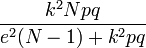 766
n=
Métodos y  Técnicas para desarrollo de la investigación
Verificación  ocular
Método Inductivo
Verificación verbal
Métodos
Técnicas
Verificación escrita
Método Deductivo
Verificación documental
CAPÍTULO IV
 
ANÁLISIS E INTERPRETACIÓN DE RESULTADOS
ENCUESTA PARA DETERMINAR PERCEPCIÓN DE INSEGURIDAD CIUDADANA EN LA CIUDAD DE RIOBAMBA
Violencia intrafamiliar
¿A quiénes afecta mayormente los problemas de violencia intrafamiliar?
Delincuencia común
¿Cuál cree usted que es la estrategia adecuada para combatir la inseguridad ciudadana?
Matriz Comparativa por componentes
Fuente: Registros Fiscalía de Chimborazo
Fuente: Registros Judicatura de Chimborazo
CAPÍTULO V
 
CONCLUSIONES Y RECOMENDACIONES
CONCLUSIONES
RECOMENDACIONES
No está conformado el Consejo de Seguridad Ciudadana
Estructurar el Consejo de Seguridad Ciudadana
No existe un Plan de Seguridad Ciudadana
Que el Consejo de S C, coordine, planifique y estructure el Plan
No se han conformado el Comité Local de Seguridad de los Circuitos
Que se conforme el Comité Local de Seguridad de cada Circuito
La Delincuencia ha disminuido en aproximadamente un 31%
Que se implemente el Plan de Seguridad
PROPUESTA
Mapas


Documentos legales
REFERENCIAS
PLAN DE SEGURIDAD CIUDADANA PARA LA CIUDAD DE RIOBAMBA
Situación Nacional de Seguridad, Plan Nacional de Seguridad Integral
SITUACIÓN
Situación Provincial de Seguridad
Situación local de Seguridad
Niveles Administrativos de Planificación
Fuente: Secretaria Nacional de Planificación y desarrollo
Delincuencia Común

Violencia Intrafamiliar
Riesgos establecidos
Falta de Organismos orientados a la seguridad
Falta de compromisos de las autoridades
La falta de un Plan de Seguridad 
La falta de participación de la ciudadanía
La falta de fuentes de trabajo
La presencia de migrantes de otros cantones
Factores de Riesgo
Vulnerabilidades establecidas
Organismos, entidad y organización comunal
GADMR, Gobernador, 
Cuerpo Bomberos , SPGR 
UEMF , MIES, DPECh, 
DPSCh, FPCh, APrSVR,
ECU – 911
Autoridades Locales
Consejo de Seguridad Ciudadana
Organización de las Autoridades locales
Funciones del Consejo de Seguridad Ciudadana
Consejo de Seguridad Ciudadana de la ciudad de Riobamba (por conformarse)
Atribuciones del Consejo de Seguridad Ciudadana
Estructura, Organización y Funcionamiento del Consejo de Seguridad Ciudadana
El o los principales establecidos
Delincuencia común.
Violencia intrafamiliar.
Problemas fundamentales que se trata de resolver con el Plan
Amenazas o riesgo naturales
Volcán Tungurahua.
Aplicará el Plan de Seguridad Ciudadana, a partir de su aprobación, en la ciudad de Riobamba, para reducir los índices de Inseguridad a fin de que la ciudadanía desarrolle sus actividades en relativa paz.
MISIÓN
a. Estructura General establecida de los organismos, entidades y organización comunal para afrontar el problema. (Medidas preventivas y Acciones reactivas)
Conformación del CSC

Comité  de Seguridad Local de cada Circuito
EJECUCIÓN
b. Fases o etapas en las que se realizará el plan
c. Responsabilidades o tareas a cada organismo, entidad, y organismo estructurado
d. Desarrollo de Estrategias y Actividades, como se afrontará el problema medidas preventivas y acciones reactivas
Capacitación Comité
Concientización 
Propiciar campañas
Brindar charlas de prevención 
Capacitar a los propietarios de locales
Propagar información
Factor de Riesgo Delincuencia Común
Instalar alarmas comunitarias
Integrar a los vecinos
Mantener un sistema de alumbrado 
Adecuar seguridad en las puertas 
Avisar de inmediato al CLS.
Establecer redes de apoyo 
Solicitar vigilancia en espacios públicos
Prevención Comunitaria  (organización y el fortalecimiento de la comunidad).
Organizar debates 
Combatir a la delincuencia de menor impacto 
Propiciar campañas de respeto, confianza, justicia.
Premiar las mejores iniciativas de la niñez en cuanto a la prevención y seguridad ciudadana  
Impulsar la práctica deportiva 
Coordinar la inclusión de los grupos vulnerables
Prevención Social (reducción de factores de riesgo social)
Crear espacios seguros 
Unidad de Policía Comunitaria.
Dotar de equipos a las instituciones 
Vigilar los espacios públicos. 
Diseñar programas de prevención.
Controlar los centros de diversión. 
Instalar cámaras de seguridad en los centros educativos.
Dar mantenimiento oportuno de los mecanismos de comunicación y vigilancia.
Capacitar de manera permanente a los elementos de seguridad y vigilancia.
Prevención Situacional, (control, vigilancia e implementación de medidas de seguridad en los espacios públicos)
Conservar la calma.
Por ningún motivo enfrente a los delincuentes.
Evite tomar fotografía o videos de los hechos.
Evitar mirar a los ojos al delincuente.
Evite poner resistencia
Nunca contradecir a los delincuentes.
Comunicarse con la policía
Acciones Reactivas
Acciones preventivas de seguridad para afrontar el riesgo de violencia intrafamiliar.
Establecer Acciones Reactivas de seguridad para mitigar la violencia Familiar.
MATRICES ESTABLECIDAS 
Enfoque estratégico, metas, acciones, indicadores, verificación, medios de verificación, instituciones responsables y presupuesto
Capacitación en Seguridad Ciudadana a la población de la ciudad de Riobamba
ADMINISTRACIÓN Y FINANCIAMIENTO
Asignación presupuestaria para el Consejo Municipal
Ingresos por tasa de servicios de seguridad ciudadana, respaldada bajo ordenanza municipal.
Contribución de los organismos y entidades que conforman el Consejo de Seguridad Ciudadana.
Ingresos otorgados por el Estado.
Ingresos provenientes de autogestión en apoyo a programas de desarrollo social y prevención delincuencial.
Las donaciones provenientes de personas naturales y jurídicas en apoyo a los proyectos presentados.
Para su ejecución requiere de un presupuesto estimado de 58.200 USD
Financiamiento
Presupuesto estimado que se requiere para la ejecución del Plan de Seguridad Ciudadana.
Dirección y Supervisión
estarán bajo la supervisión y control del Director Ejecutivo de Seguridad Ciudadana
Control, estructura y enlace para la coordinación
Control: Director Ejecutivo de Seguridad Ciudadana
SUPERVISIÓN Y CONTROL
Enlace y Coordinación
Director Ejecutivo del Consejo de Seguridad Ciudadana, realizar los correspondientes enlaces y coordinación con el Comité de Seguridad Local del Circuito, Policía Comunitaria
GRACIAS 
POR 
SU ATENCIÓN